Restricted, Sensitive (Normal)
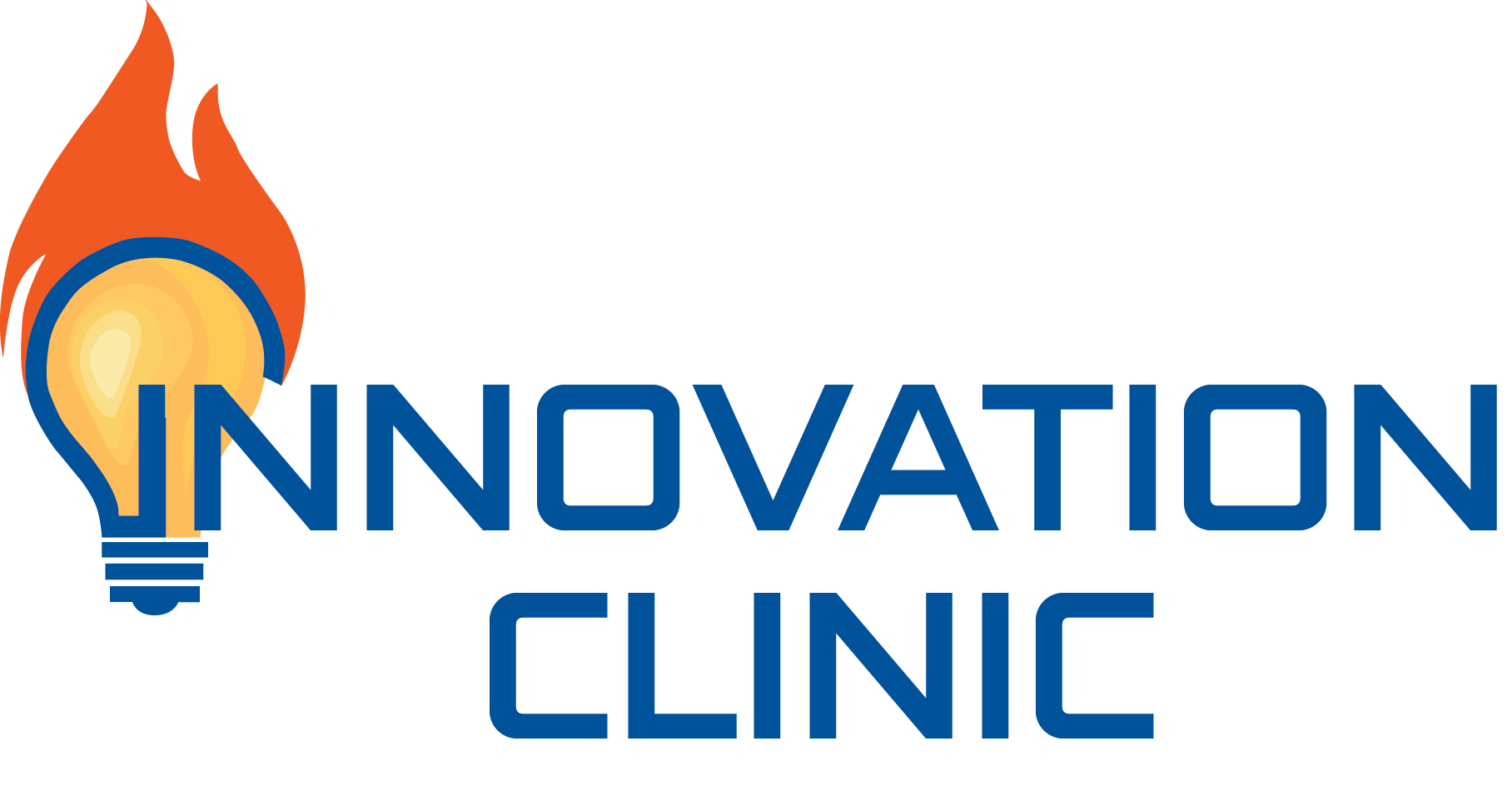 Idea Title:
Name
Designation, Department
Date
Problem
Please state the background and magnitude of the problem (Maximum 3 slides. Additional information may be added to the Annex.): 
1. What is the problem? Describe the background and problem that needs to be solved
2. What’s the current work-around and it’s limitations?
3. How big is the problem? I.e. Extent of the problem/gap/clinical need? Incidence and /or prevalence?
Proposed Idea
In this slide, briefly describe the solution to the problem described.
Potential Impact
In this slide, briefly describe the impact of the problem and solution e.g. no. of healthcare workers / patients affected and how they will benefit.
If the innovation is adopted : how many people (staff/patients) would receive services that were changed? 

What outcome measures could be used to show benefit? You may use the table below
Are there any similar solutions in the market currently?
Please share your search on:
1. Existing market ready solutions
2. Whether the existing solutions can meet your needs
3. Publication review/tech scan of market ready products
Foreseeable Challenges
In this slide, explain the challenges in the implementation of the proposed idea
Expertise needed and queries to address
List down the questions you may want to ask a panellist from the areas below. You can also remove expertise types you don’t need.
Annex
Annex
Submission particulars
Offices already approached
Progress of idea development
Other factors
Budget (if applicable)
Additional materials (if any)
Submission Particulars
Offices already approached
Highlight the offices that you have approached regarding this idea.
Cluster:
ALPS Pte Ltd
Integrated Health Information Systems (IHiS) Pte Ltd

SingHealth:
SingHealth Office of Research (OOR)
SingHealth Office of Intellectual Property (SHIP)
Medical Technology Office (MTO)
Office for Service Transformation (OST)
Institute of Patient Safety & Quality (IPSQ)
Health Services Research Centre (HSRC)
Office of Digital Strategy (ODS)
Office for Innovation (SHOFI)

Institutional (Innovation Offices):
SGH Organisational Planning & Performance (OPP), SGH Future Health System (FHS)
CGH Office of Innovation (OOI)
SKH Innovation Office
KKH Medical Innovation and Care Transformation (MICT)
SERI Technology Development & Commercialisation Office (TD&C) 

Other (please specify):
GAH
Nursing
Progress of Idea Development
Highlight the stage(s) where your idea is currently at.
Beneficiaries and value proposition have been identified.

Identified possible partners such as schools/research institutes/companies (please list the identified partners)

Some prototype or initial solution has been developed for testing.
Prototype / initial solution is in the testing / validation phase.
Buy-in from stakeholders has been identified on the testing / validation results.
Prototype / initial solution has been refined into a working solution.
Working solution has been deployed on a small scale.
Solution has been planned for scaling up / adoption.
Solution is ready for commercialisation / has been implemented.
Other factors
Please complete the following for the panellists to better understand the status of your idea / project.
Have you applied for funding and what is the status of application? (Please highlight)
Have not applied for funding
Require seed funding  (Please complete Annex A – Budget on the estimated project cost)
In process of application (Please specify the name of the grant applied)
Approved for funding (Please specify the name of the grant which was awarded)
Rejected for funding (If the application was rejected, please share the reasons for rejection)


How confident are you of implementing this idea at the moment? (Please highlight)
1: Not at all confident
2: Not very confident
3: Somewhat confident
4: Very confident
Annex A – Budget (if applicable)
Please provide an estimate of the project cost, if any.
Submission Deadline
Submit the completed Idea Template to SingHealth Office for Innovation (SHOFI) at: innovate@singhealth.com.sg 
by 15 Feb 2024, Thu.

Thank you.